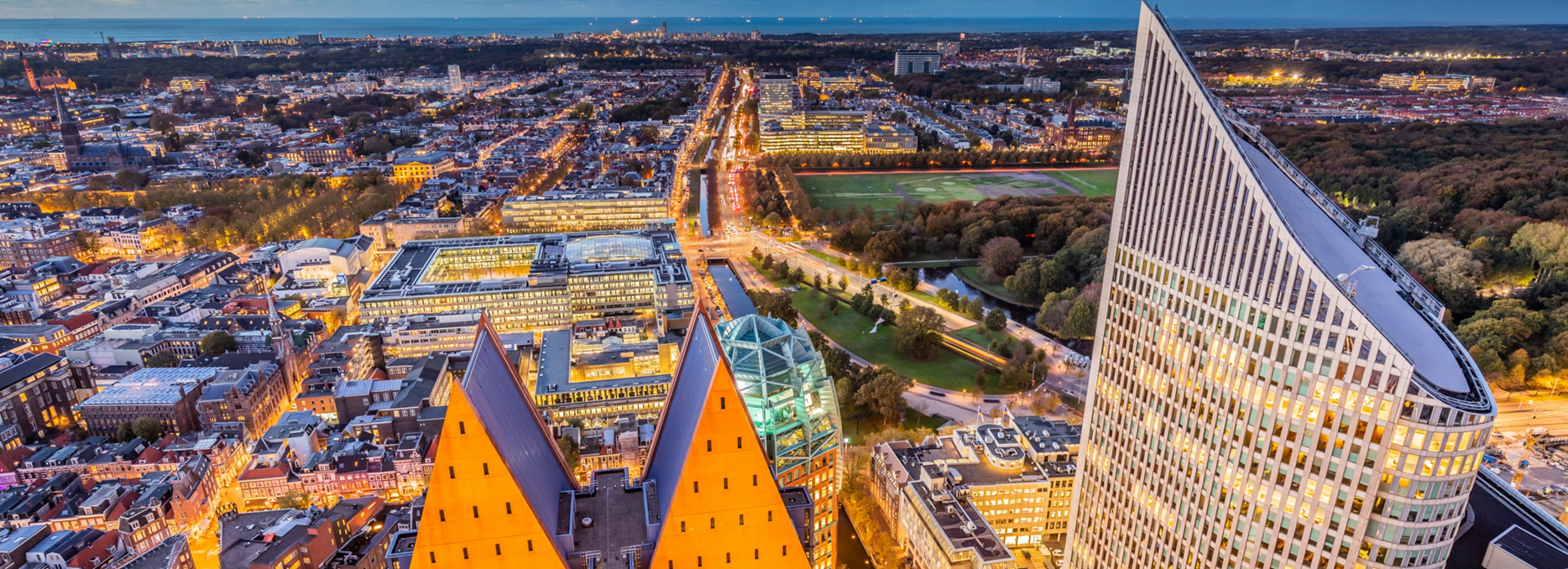 LV WOZ Q&A sessie
30-11-2023
Annemiek & Ruud
LV WOZ Q&A sessie
1
Inleiding en doel van deze presentatie
Vragen beantwoorden die er leven rondom de LV WOZ.

Verduidelijkingsvragen via de chat. 

Nieuwe onderwerpen aanleveren per mail aan annemiek.droogh@waarderingskamer.nl
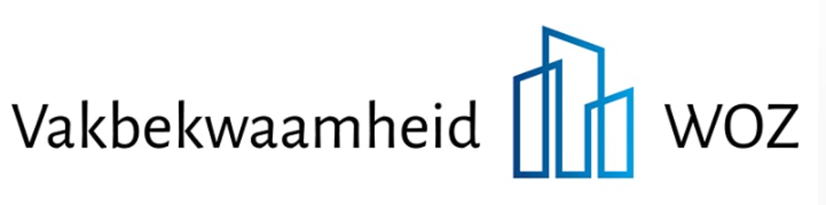 30-11-2023
LV WOZ Q&A sessie
2
Programma
locatieOmschijving
Terugmeldingen via digimelding
Bezwaar afhandeling
Belastingcapaciteit (CBS)
Synchroon houden LV WOZ
Stand van zaken IMWOZ/Common Ground

En nog even aandacht voor:
Publiceren nieuwe WOZ-waarden (begin 2024)
Zwevende subjecten
Toekomstvaste sleutels subjecten
Inloggen MijnKadaster via eHerkenning
30-11-2023
LV WOZ Q&A sessie
3
locatieOmschrijving
30-11-2023
LV WOZ Q&A sessie
4
locatieOmschrijving
30-11-2023
LV WOZ Q&A sessie
5
locatieOmschrijving
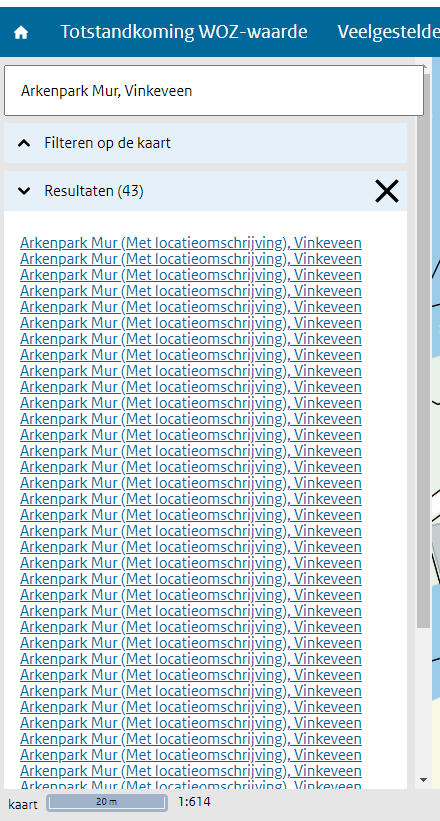 30-11-2023
LV WOZ Q&A sessie
6
locatieOmschrijving
Definitie van de locatieOmschrijving:

De aanvullende omschrijving van de ligging van een WOZ-OBJECT ten opzichte van de dichtstbijzijnde VERBLIJFSOBJECT, STANDPLAATS, LIGPLAATS of OPENBARE RUIMTE.

Oftewel:U gebruikt de locatieOmschrijving als aanvulling op het BAG adres als het adres anders niet duidelijk is voor belanghebbende.
30-11-2023
LV WOZ Q&A sessie
7
locatieOmschrijving
Wat kan echt niet:
- geen persoonsgegevens (zelfs niet in de historie!)
- herhaling van het adres. (Molenstraat 1, Molenstraat 1)
Wat kan wel:
- een extra huisnummer
- een kadastrale aanduiding
- aanduiding Gar, garage, kantoor, berging etc. 
- ws grond (voor de grond van een woonschip/woonboot)
- achter 9-11
30-11-2023
LV WOZ Q&A sessie
8
locatieOmschrijving
Niet-woningen

-consistente controle en werkwijze

Locatie omschrijving mag, mits deze toevoeging nodig is voor de duidelijke en eenduidige aanduiding van het WOZ-object

Denk goed na bij:
- AH, Etos
- notariskantoor Jansen zou kantoor niet voldoende zijn

Nog een aparte categorie:
- nieuwbouw, in aanbouw
30-11-2023
LV WOZ Q&A sessie
9
locatieOmschrijving
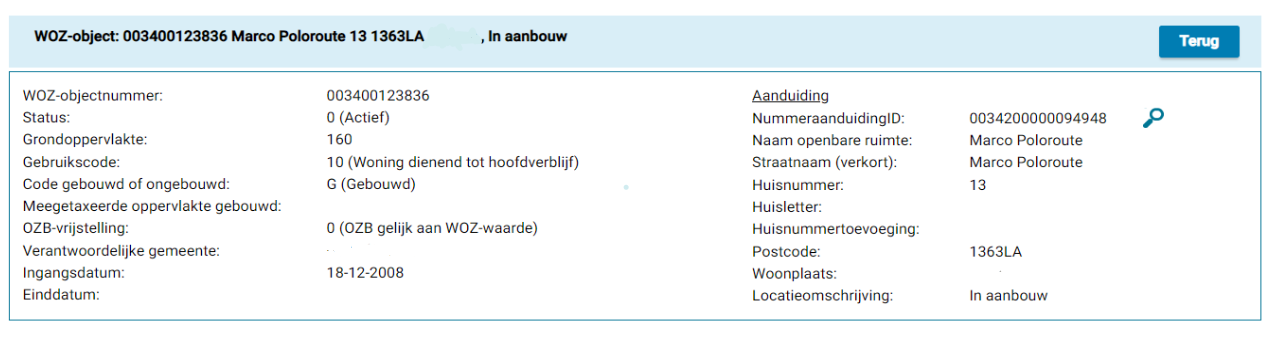 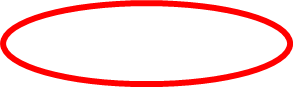 30-11-2023
LV WOZ Q&A sessie
10
locatieOmschrijving
De vraag is:

Is het echt nodig of behulpzaam?
30-11-2023
LV WOZ Q&A sessie
11
Chatvragen?
?
30-11-2023
LV WOZ Q&A sessie
12
Terugmeldingen
30-11-2023
LV WOZ Q&A sessie
13
Terugmelden via digimelding
Artikel 37f     

Een afnemer die gerede twijfel heeft over de juistheid van een authentiek gegeven dat hij via de landelijke voorziening WOZ verstrekt heeft gekregen meldt dit onder opgaaf van redenen aan de Dienst.
30-11-2023
LV WOZ Q&A sessie
14
Terugmelden via digimelding
Voorstel kwaliteitseisen:

een via digimelding aangeleverde terugmelding wordt binnen tien werkdagen in behandeling genomen. 

een via digimelding aangeleverde terugmelding is binnen zes weken afgerond, tenzij:
de afhandeling afhankelijk is van een reactie op een terugmelding naar een andere registratie
de afnemer massaal terug meldt
er een technische oorzaak is die software aanpassing vereist.
30-11-2023
LV WOZ Q&A sessie
15
Chatvragen?
?
30-11-2023
LV WOZ Q&A sessie
16
Bezwaarafhandeling
‘Heffen-bezwaren’ in de LV WOZ
Nieuwe statusBeschikking
30-11-2023
LV WOZ Q&A sessie
17
Bezwaarafhandeling‘Heffen-bezwaren’ in de LV WOZ
30-11-2023
LV WOZ Q&A sessie
18
Bezwaarafhandeling‘Heffen-bezwaren’ in de LV WOZ
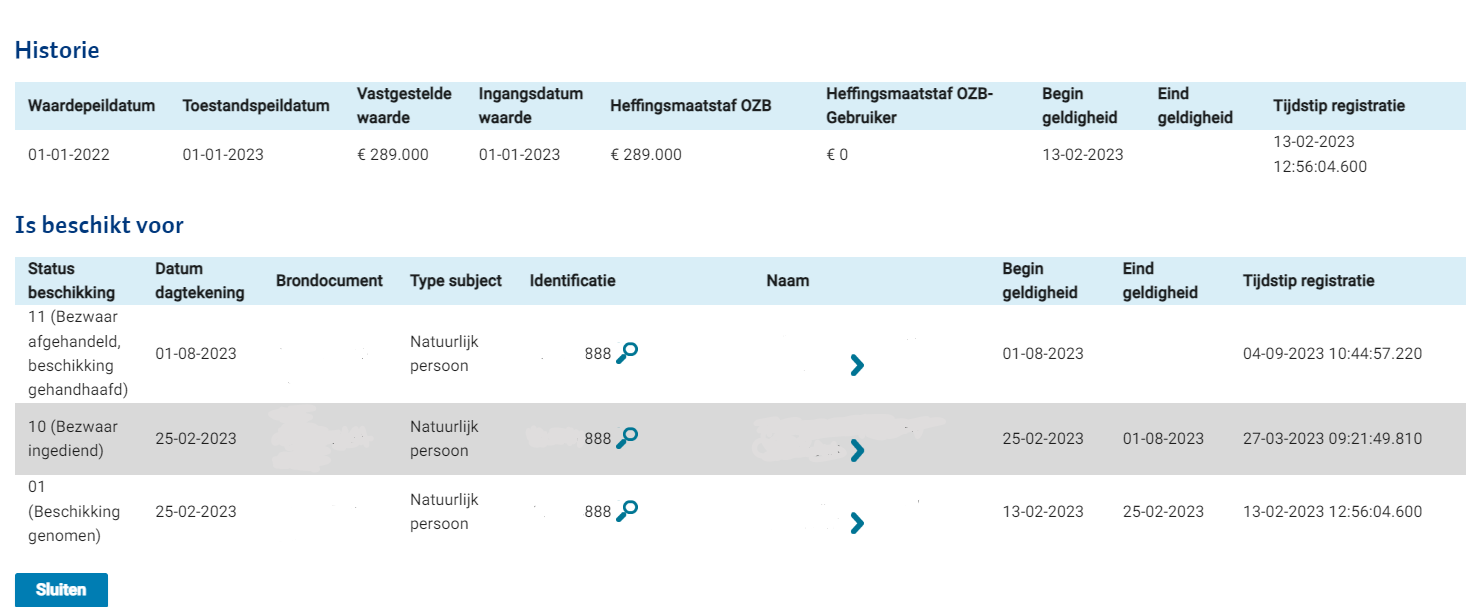 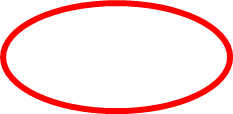 30-11-2023
LV WOZ Q&A sessie
19
Bezwaarafhandelingnieuwe statusBeschikking
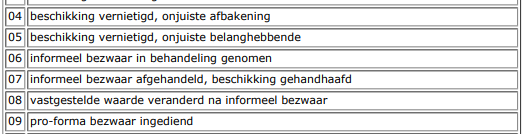 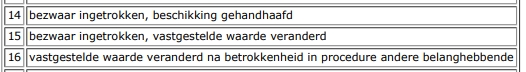 30-11-2023
LV WOZ Q&A sessie
20
Chatvragen?
?
30-11-2023
LV WOZ Q&A sessie
21
Belastingcapaciteit
CBS
30-11-2023
LV WOZ Q&A sessie
22
Belastingcapaciteit
30-11-2023
LV WOZ Q&A sessie
23
Belastingcapaciteit
Meer dan 70%
Gebruikscode 11 woning
3351 verzorgings-of bejaardentehuis (complex)
Minder dan 70%
Gebruikscode 21 niet-woning deels in gebruik als woning
Webinar 24 november 2022 met het CBS
30-11-2023
LV WOZ Q&A sessie
24
Belastingcapaciteit
30-11-2023
LV WOZ Q&A sessie
25
Belastingcapaciteit
30-11-2023
LV WOZ Q&A sessie
26
Chatvragen?
?
30-11-2023
LV WOZ Q&A sessie
27
Synchroon houden LV WOZ
signaleringslijsten
30-11-2023
LV WOZ Q&A sessie
28
Synchroon houden LV WOZ
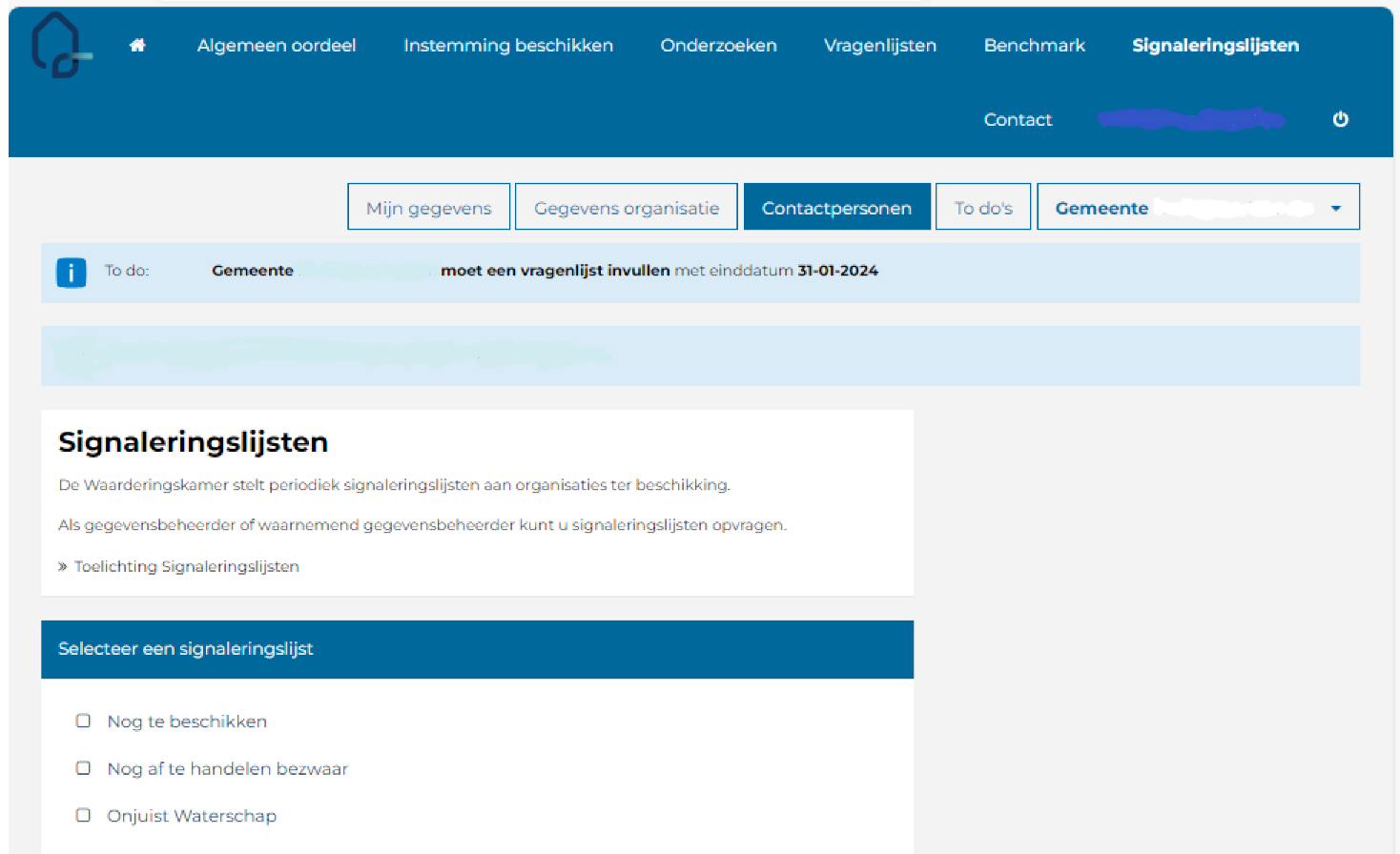 30-11-2023
LV WOZ Q&A sessie
29
Foutberichten
Alle foutberichten zijn terecht

StUF fouten en LVWZ fouten

Hanteer altijd de werkwijze van uw leverancier

Document met foutcodes
30-11-2023
LV WOZ Q&A sessie
30
Stand van zaken IMWOZ/Common Ground
Inhoud IMWOZ stabiel
modellering belanghebbende
leveranciers sorteren hier op voor

Invoering nieuwe versie 03.20 is onderdeel Common Ground

VNG team Common Ground team WOZ
Helderheid verwachte eindbeeld
Aanpak geleidelijke invoering
Rapportage begin 2024
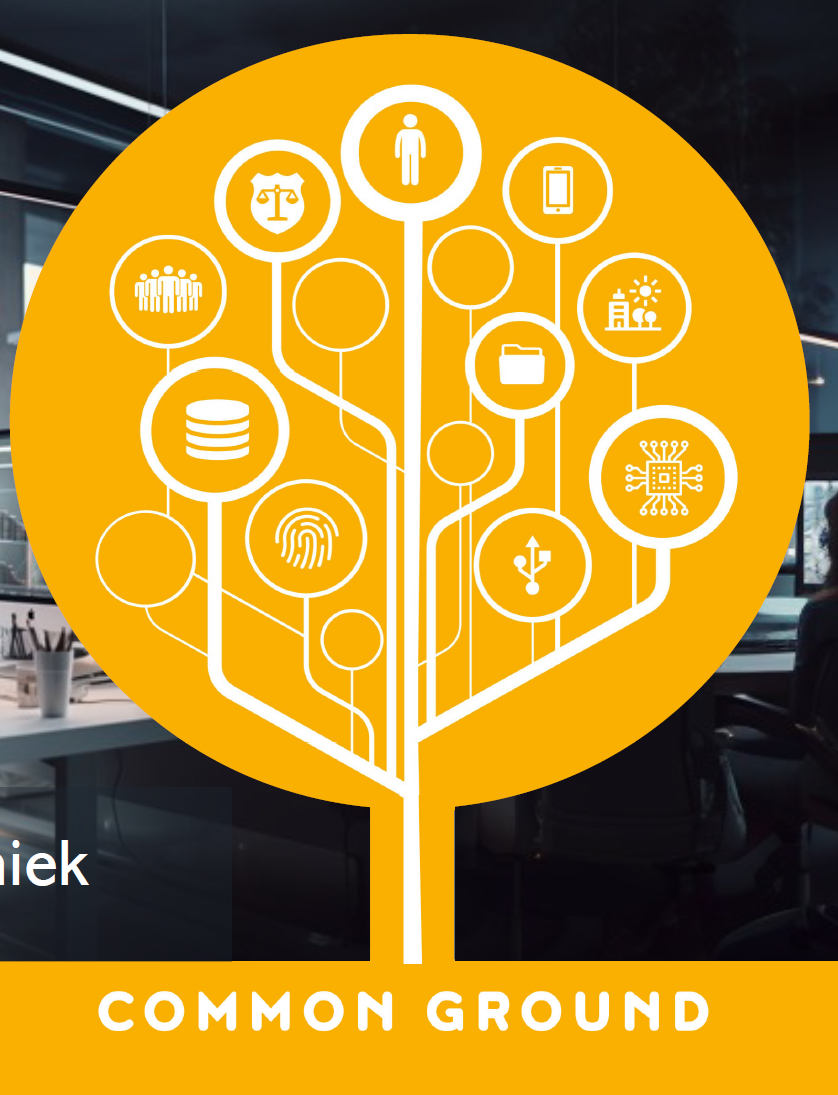 30-11-2023
LV WOZ Q&A sessie
31
Chatvragen?
?
30-11-2023
LV WOZ Q&A sessie
32
Publiceren nieuwe WOZ-waarden (begin 2024)
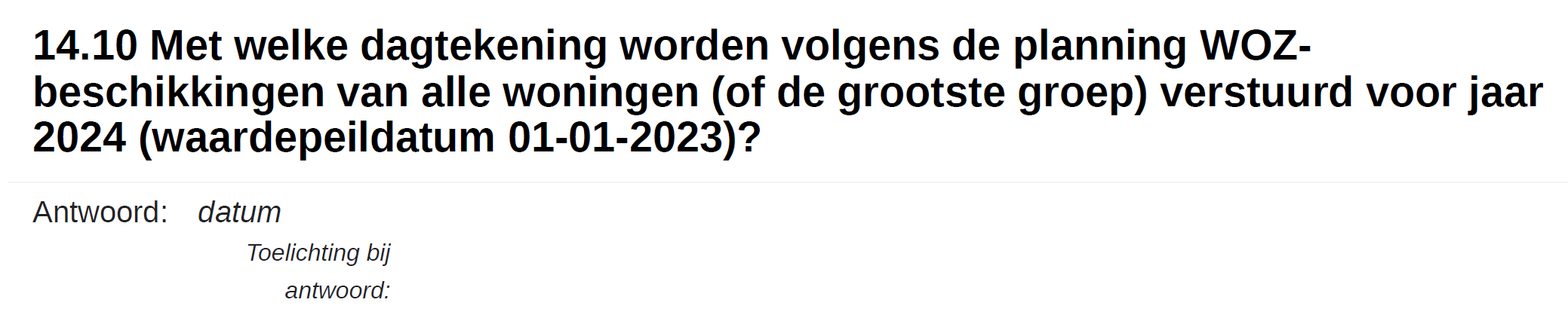 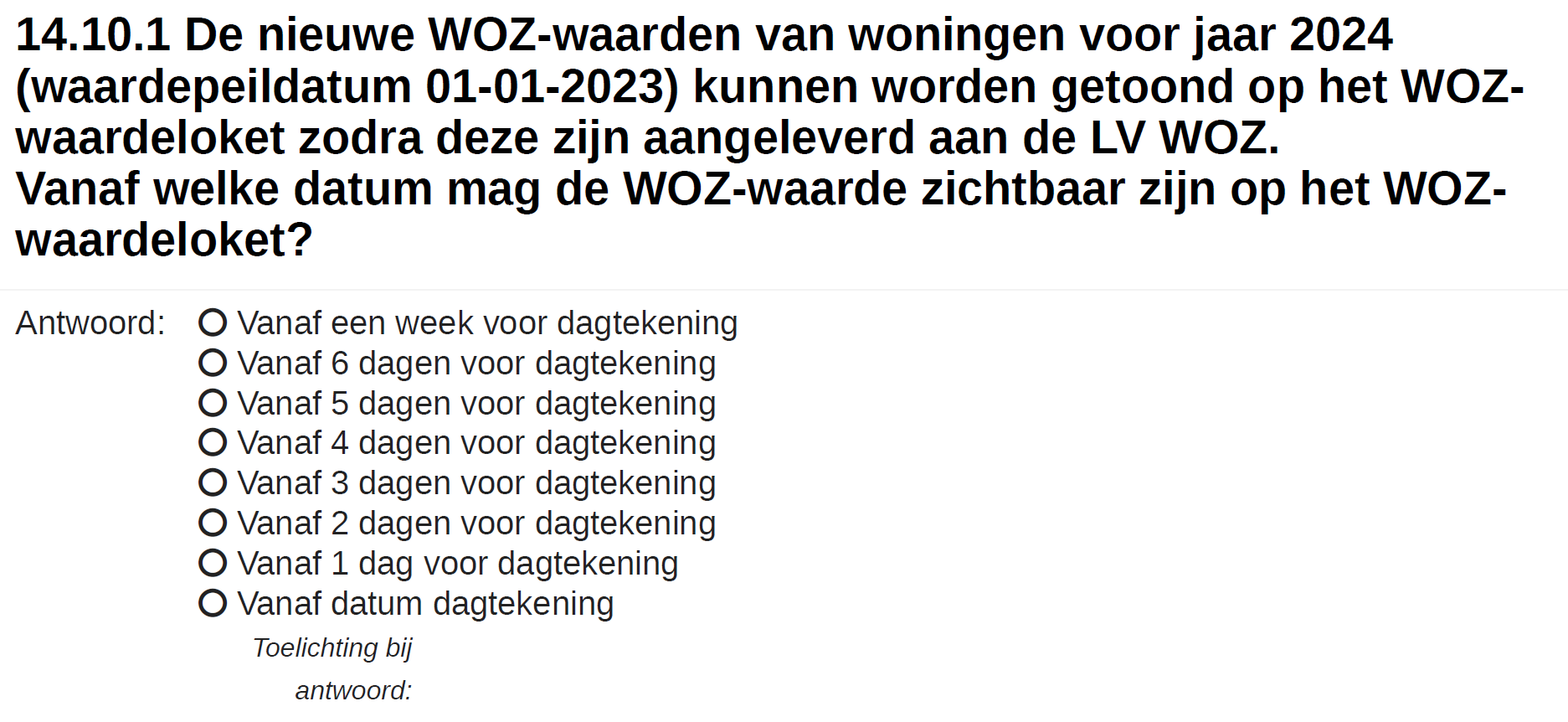 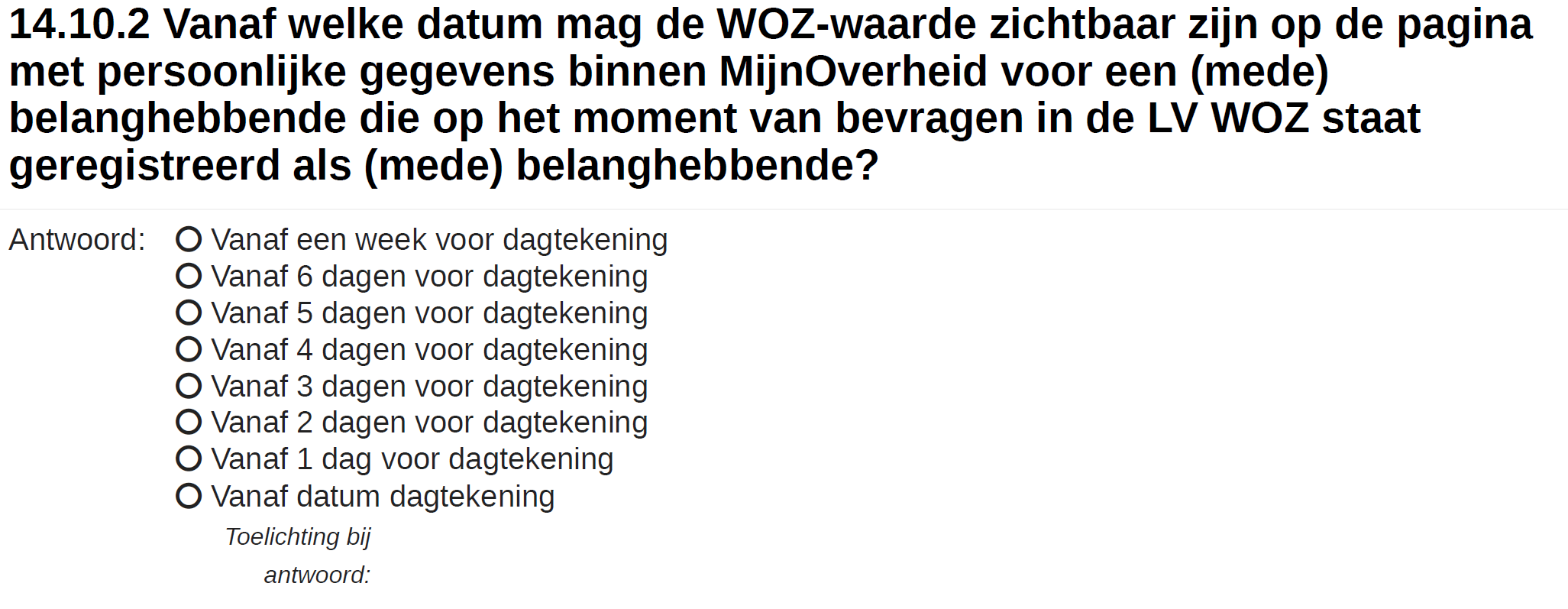 30-11-2023
LV WOZ Q&A sessie
33
Overige aandachtpunten – zwevende subjecten
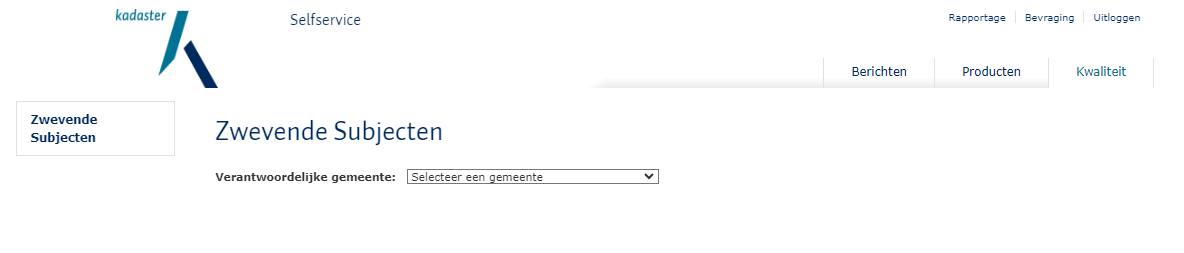 30-11-2023
LV WOZ Q&A sessie
34
Overige aandachtpunten – toekomstvaste sleutels subjecten
Nieuwe subjecten op dit moment:
NPS	BSN	
	anp.identificatie
NNP	RSIN
	ann.identificatie
VES 	vestigingsnummer met 	aanvullingSoFiNummer
NPS	BSN	
	anp.identificatie
NNP	RSIN
	ann.identificatie
VES 	vestigingsnummer


 SoFiNummer en aanvullingSoFiNummer
30-11-2023
LV WOZ Q&A sessie
35
Overige aandachtpunten – inloggen MijnKadaster (LV WOZ)
Inloggen eHerkenning

LV WOZ 1 april 2024

Kadaster online en andere kadaster diensten 31 januari 2024

Geen eHerkenning, geen toegang!
30-11-2023
LV WOZ Q&A sessie
36
Chatvragen?
?
30-11-2023
LV WOZ Q&A sessie
37
Afsluiten
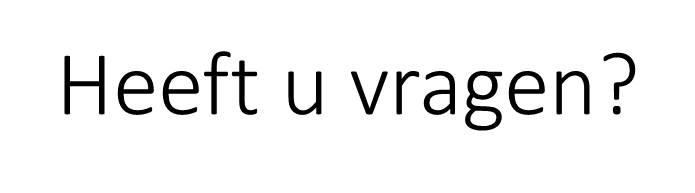 Annemiek Droogh (annemiek.droogh@waarderingskamer.nl)
Ruud Kathmann (ruud.kathmann@waarderingskamer.nl)

Link naar webinars
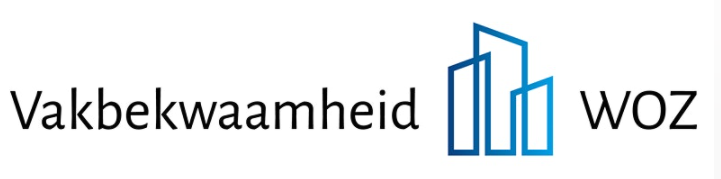 30-11-2023
LV WOZ Q&A sessie
38
30-11-2023
De burger centraal in een onzekere vastgoedmarkt
39